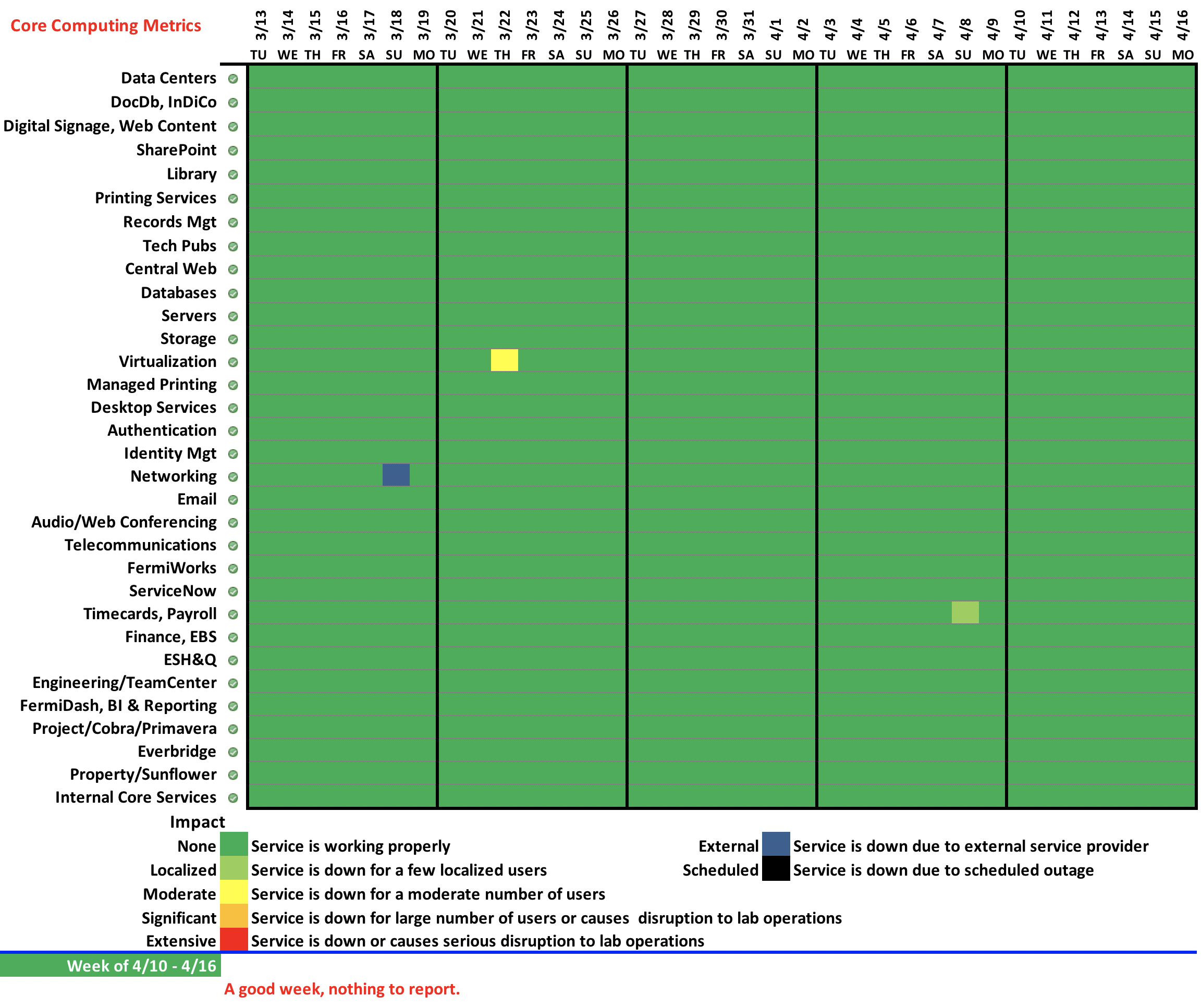 1
4/16/18
Bakken | Lab Status Meeting